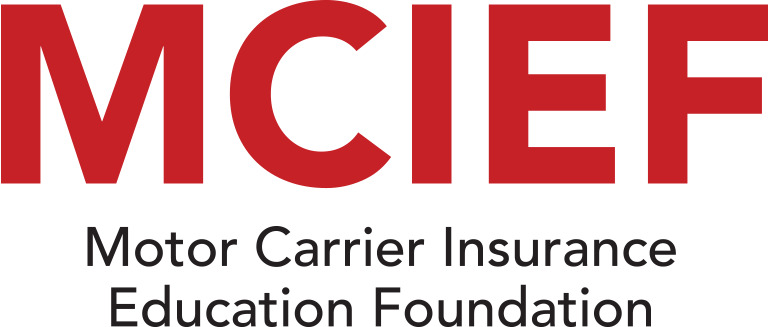 WELCOME TO THE MONTHLY “TRUCK STOP” WEBINARTRUCK STOPS ARE PRESENTED THE SECOND THURSDAY OF THE MONTH AT 11:30 A.M. ET
1
THESE WEBINARS ARE PRESENTED AS INDUSTRY UPDATESFOR INFORMATIONAL PURPOSES ONLYAND DO NOT QUALIFY FOR STATE CE CREDITSIF YOU ARE SEEKING CE CREDITS:

Visit our website
https://mcief.org
Or
Email
mcief@mcief.org
2
If you have any questions, please type them 
in the “chat” window.
  They will be answered or responded to after 
the webinar via email.

If you experience audio problems, 
please send us a note 
in the “chat” window or call 800-741-4084.  
We will attempt to correct the problem 
as soon as possible.
3
UPDATE
This following session was previously recorded
At the beginning of 2023, FMCSA published a Notice of Proposed Rulemaking (NPRM)
4
UPDATE CONT.
TruckingInfo Headline
“FMCSA Goes After Unscrupulous Brokers With Proposed Rules”
This rule was a requirement in the 2012 “MAP-21” Act
FMCSA will take comments on the NPRM until March 6, 2023
5
UPDATE CONT.
Besides the question of “Broker and Freight Forwarder Definitions” that Fred and I talk about, the NPRM adds the following:
Assets Readily Available
Requires a trust fund for payables to truckers
Immediate Suspension of Broker/Freight Forwarder Operating Authority
If the bond funds on-hand fall below $75000 (this can happen with a claim)
Surety or Trust Responsibilities
Notification of bankruptcy or insolvency
Enforcement Authority
Sets up notice requirement as well as penalties for violations
6
WHAT IS BROKERAGE? –HOW IT AFFECTS A TRUCKERPresented by:Fred MarcinakMoseley Marcinak Law Groupfred.marcinak@momarlaw.comandTommy Ruke, CIC, TRStommy@mcief.org
7
49 USC 13102:The term “broker” means a person, other than a motor carrier or an employee or agent of a motor carrier, that as a principal or agent sells, offers for sale, negotiates for, or holds itself out by solicitation, advertisement, or otherwise as selling, providing, or arranging for, transportation by motor carrier for compensation.
8
A Difficult DefinitionConvenience Interlining?Subcontracting?Dispatching?
9
BROKER REGULATIONS
49 USC 13904: must register with DOT
(a) In General.—The Secretary shall register, subject to section 13906(b), a person to be a broker for transportation of property subject to jurisdiction under subchapter I of chapter 135, if the Secretary determines that the person— 
(1)   has sufficient experience to qualify the person to act as a broker for transportation; and 
(2)   is fit, willing, and able to be a broker for transportation and to comply with this part and applicable regulations of the Secretary. 
(b) Duration.— 
A registration issued under subsection (a) shall only remain in effect while the broker for transportation is in compliance with section 13906(b).
(c) Experience or Training Requirements.—Each broker shall employ, as an officer, an individual who— 
(1)   has at least 3 years of relevant experience; or 
(2)   provides the Secretary with satisfactory evidence of the individual’s knowledge of related rules, regulations, and industry practices.
10
BROKER REGULATIONS CONT.
49 USC 13906: Must obtain $75k bond
11
UNAUTHORIZED BROKERAGE
49 USC 14916: Unlawful to broker without authority:
a) Prohibited Activities. - A person may provide 			interstate brokerage services as a broker only if that 	person— 
(1)  is registered under, and in compliance with, section 13904;    and 
(2)  has satisfied the financial security requirements under section 13906.
12
UNAUTHORIZED BROKERAGE CONT.
49 USC 14916:
(c) Civil Penalties and Private Cause of Action. - Any person who knowingly authorizes, consents to, or permits, directly or indirectly, either alone or in conjunction with any other person, a violation of subsection (a) is liable - 
(1)   to the United States Government for a civil penalty in an amount not to exceed $10,000 for each violation; and 
(2)   to the injured party for all valid claims incurred without regard to amount. 
(d) Liable Parties. - The liability for civil penalties and for claims under this section for unauthorized brokering shall apply, jointly and severally -
(1)   to any corporate entity or partnership involved; and 
(2)   to the individual officers, directors, and principals of such entities.
13
BROKER REGULATIONS
49 CFR 371
Record keeping
Not allowed to represent itself as a carrier
Separate accounts from brokerage and motor carrier activities
Restricted ability to “rebate”
14
CARB ISSUES
California Air Resources Board (CARB)
Fined two 3PLs, $100,000 and $52,250 for “dispatching” non-compliant trucks into the State of California. Both companies are located outside of California
A broker who arranges the transportation of a motor carrier traveling in the State of California needs to “verify” that each hired company is either in compliance with the regulation or has reported compliance to CARB
Suggest adding provisions to contracts with carriers to ensure compliance
15
BROKER INSURANCE PRODUCTS
Contingent Cargo
Protection for you in the event underlying carrier has no coverage or denies coverage
Your cargo coverage for a carrier will not apply
Errors and Omissions
CGL
Contingent Auto or Hired and Non-Owned Auto
Broker Bond
16
CHANGES TO BROKERAGE MADE BY MAP-21
Must make sure shippers know what services are being provided
Increased bond from $10,000 to $75,000
Must have “Brokerage Authority” to provide a load to a trucker
If not, could be a “civil conspiracy” and makes entity responsible (personally) for violating MAP-21
17
CHANGES TO BROKERAGE MADE BY MAP-21
Convenience interlining = Brokering
True interlining = Must touch freight

Personal liability for broker and owners/officers for unauthorized brokerage
18
EFFECTS OF MAP-21
40% or so of entities that had brokerage authority did not meet the new requirements and lost their authority
Came up with ways to avoid MAP-21 and still provided loads to truckers
Enforcement of the law?
19
EFFECTS OF MAP-21 CONT.
FMCSA announced: 
“Interim Guidance Clarifies Brokerage Terminology”
Arranger of loads
Brokers – Separate authority and bonded
Regulated commodities vs. Exempt commodities
20
BROKERAGE TERMS
Bona Fide Agent
“Persons who are part of the normal organization of a motor carrier and perform duties under the carrier’s directions pursuant to a preexisting agreement which provides for a continuing relationship, precluding the exercise of discretion on the part of the agent in allocating traffic between the carriers and others”
What does this mean?
21
BONA FIDE AGENT
“Representing more than one motor carrier does not necessarily mean one is a broker rather than a bona fide agent.”
Handling money exchanged between shippers and carriers “is a factor that strongly suggests the need for broker authority … it is not an absolute requirement for one to be considered a broker.”
“Any determination will be highly fact specific and will entail determining whether the person or company is engaged in the allocation of traffic between motor carriers.”
22
DISPATCH SERVICES
Self-identified – Dispatchers represent motor carriers and do not connect shippers and motor carriers as a broker does
FMCSA said dispatcher services “work exclusively for motor carriers, not for shippers.  They source loads for motor carriers.  They perform additional services for motor carriers that are unrelated to sourcing shipments
FMCSA clarified in the guidance that “when a dispatch service does not participate in the arrangement of freight, or when it represents only one carrier, it is not a broker”
However, if the dispatch services allocates traffic between two motor carriers, it cannot be a bona fide agent, therefore need brokerage authority
23
DISPATCH SERVICES CONT.
Factors/Needs broker authority if:
Interacts or negotiates a shipment of freight directly with the shipper or a representative of the shipper
Accepts or takes compensation for a load from the broker or factoring company, or is involved in any part of the monetary transaction between any of those entities
Arranges for a shipment of freight for a motor carrier, with which there is no written legal contract with the motor carrier that meets the aforementioned criteria
Accepts a shipment without a truck/carrier then attempts to find a truck/carrier to move the shipment
Is a named party on the shipping contract
Is soliciting the open market of carriers for the purposes of transporting a freight shipment - Self-identified – Dispatchers represent motor carriers and do not connect shippers and motor carriers as a broker does
24
DISPATCH SERVICES CONT.
FMCSA’s guidelines clarify that dispatchers operating as an unauthorized broker carry civil penalties of up to $10,000 for each violation
25
OTHER TERMS
Load board
Double brokering
Convenience interlining
Trip lease
Technology platforms/apps
26
QUESTION OF FACTS
Money follows the money
Requiring brokerage authority is often highly fact-specific and must be made on a case-by-case basis
27
BROKER LIABILITY
“Negligent selection”
Broker contingent coverage
Auto Liability
Cargo Liability
28